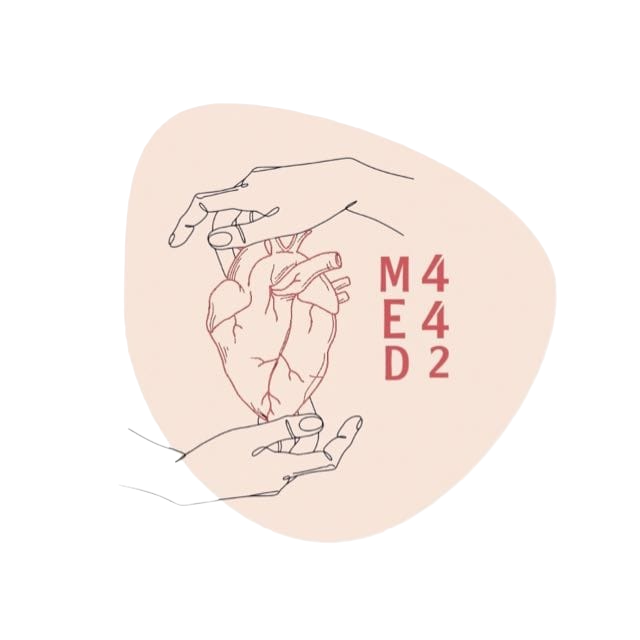 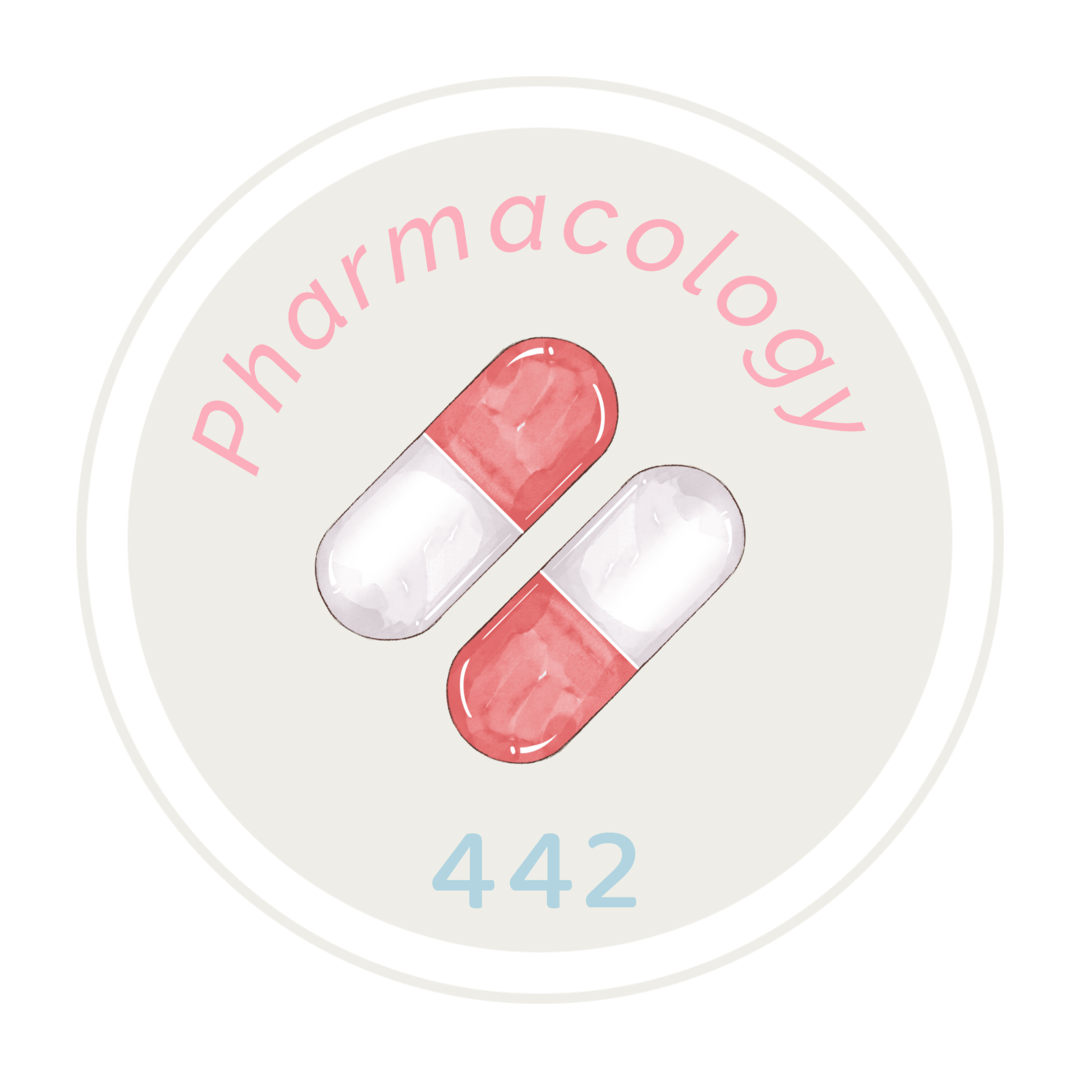 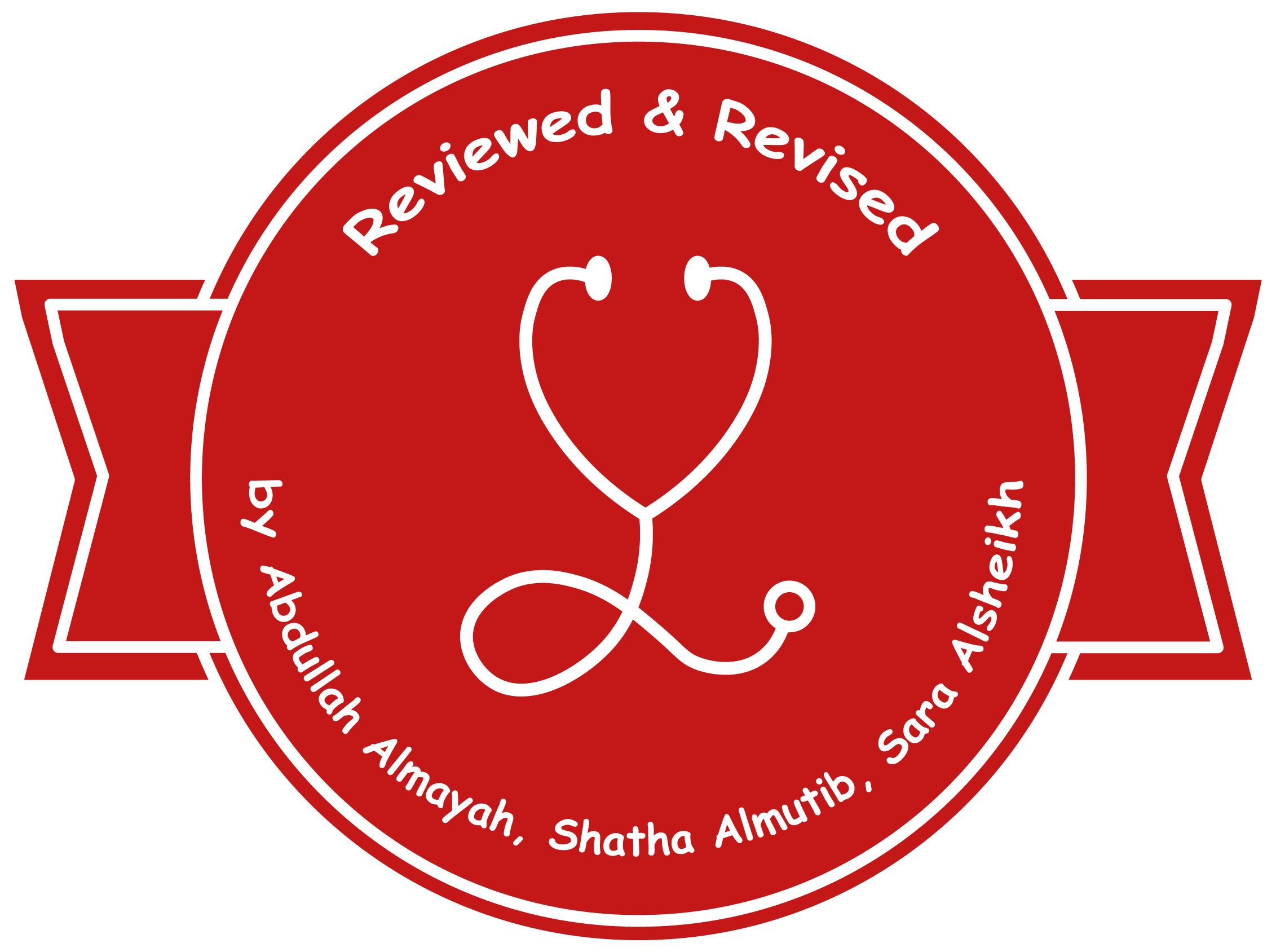 #9/10
Antianginal Drugs
Objectives:
Editing File
Recognize variables contributing to a balanced myocardial supply VS. demand.

Expand on drugs used to alleviate acute angina attacks VS. Those meant for prophylaxis and survival improvement.

Detail the pharmacology of nitrates, other vasodilators, and other drugs used in anti anginas therapy.
Main Text 
Female Slides 
Male Slides 
Important 
Doctors Notes 
Extra
Foda’s video
Review  extra slide
You should be aware of this already, but try to read it thoroughly for a better and comprehensive understanding!!
Action potential of cardiac contractile cell
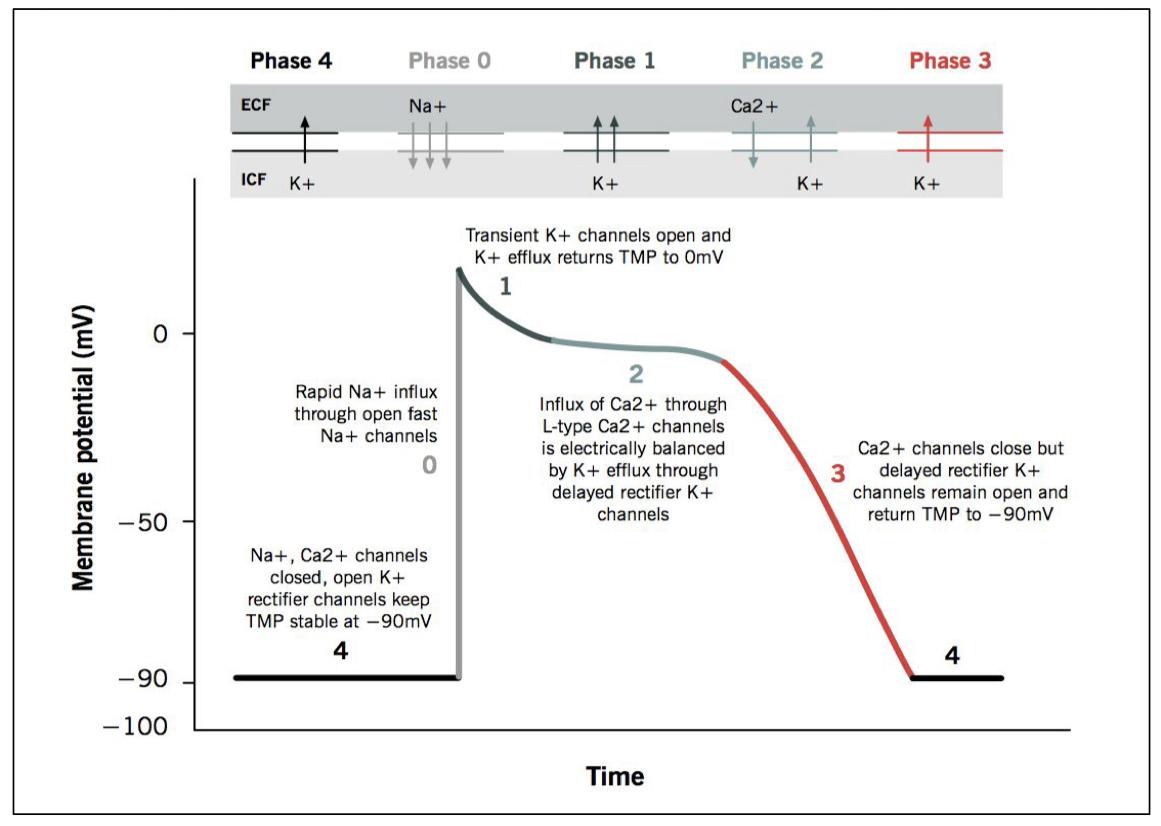 Action potential of nodal cells (pacemaker))
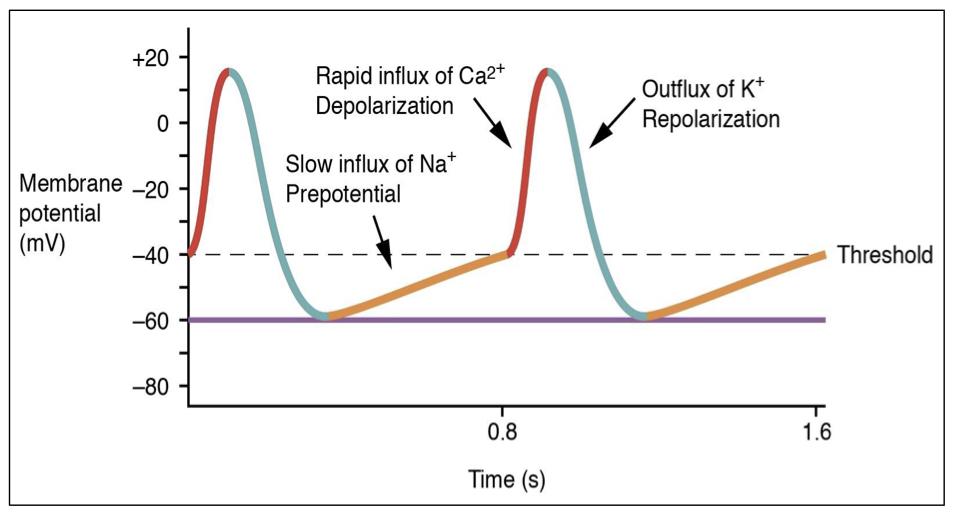 Angina pectoris
Angina is a clinical syndrome of chest pain (varying in severity) due to ischemia of heart muscle. It may radiate to the left arm, neck, or jaw. Coronary artery disease (CAD) is an ischemic heart disease most commonly caused by atherosclerosis. Acute retrosternal chest pain (angina) is the cardinal symptom of CAD. Patients with CAD usually become symptomatic when the degree of coronary stenosis reaches > 70%.
Signs & Symptoms
○ Pain is caused either by: partial obstruction or spasm. “Reduced blood flow”
Obstruction is the main cause; spasm is less common e.g. variant angina.

○ Pain is due to: accumulation of metabolites (K+, PGs, kinins, adenosine, lactic acid, etc.) secondary to ischemia”ischemia results in their formation”. They are called pain factors as they activate pain receptors (nociceptors). Ischemia will lead to the release of ions (like  K+) because maintenance of such ions inside the cell needs energy.

 ● Other clinical features: dyspnea, dizziness, palpitations, restlessness.
Types of Angina
Stable angina                           Unstable angina                            Variant angina
        (Effort, typical, classical)                   (Accelerated,Crescendo)                     (Prinzmetal,Vasospastic)
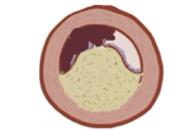 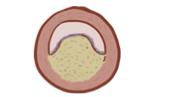 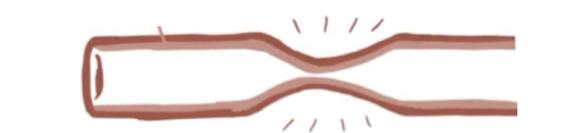 ● Ischemia caused by a
rupture of an atherosclerotic plaque &
partial occlusion of a
coronary artery.
● Caused by coronary
spasms (α-receptor
mediated vasoconstriction)
with or without
atherosclerosis
 
  ● Pain even at rest. 
  
  ● More common in females.

  ● Treatment: nitroglycerin
or Ca+2 channel blockers
(β-blockers are
contraindicated) 

*Prinzmetal is the physician
   who discovered it
● Ischemia due to a fixed obstruction
 of a coronary artery
by atherosclerosis.
● Common triggers:
      ○ Exercise
      ○ Emotions
        (↑ HR & contractility)
    ○ Heavy meal (GIT
        needs ↑ blood →
        dilatation →
        compensatory ↑ in
        sympathetic activity )
● There is an increase in the
 severity and frequency of anginal
attacks.
● Severe type; pain can
occur even at rest. High
risk of development into
MI. “a preload to MI”
● Treatment: hospital
admission for a more
aggressive therapy.
● Treatment: nitroglycerin,
+ subsides with rest.
*There is a fourth type called silent angina, detected only by ECG (asymptomatic) and responds well to β-blockers
What is the basic mechanism of angina pectoris?
An imbalance between the supply of O 2  and its demand. “When the demand exceeds the
supply ischemia will take place” 
*The  blood flows to the coronaries when the aortic pressure exceeds the ventricular pressure(the greater the difference the greater the BF), thus the blood only flows during diastole.
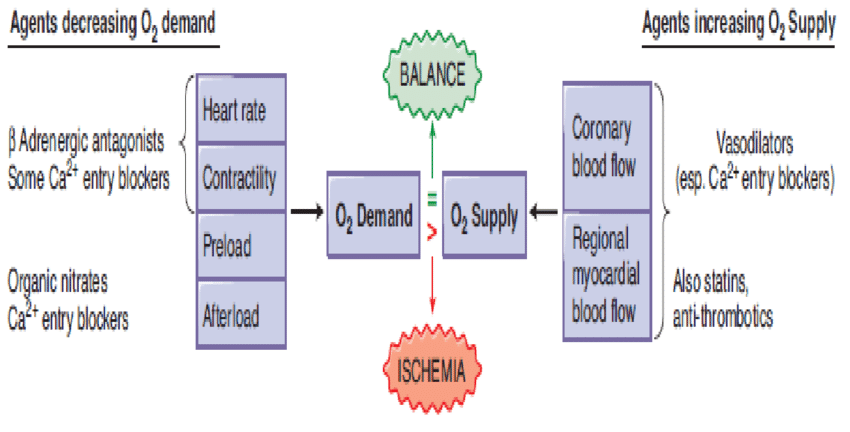 Treatment of Angina Pectoris
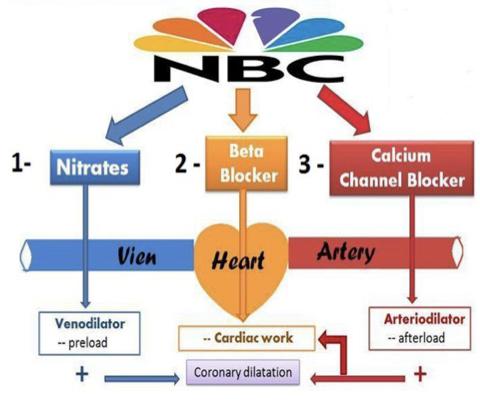 traditional approaches
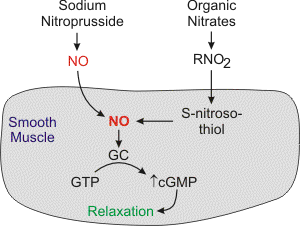 Reduced to nitro thiol.
Activation by SH group.
Female’s dr: numbers aren’t important
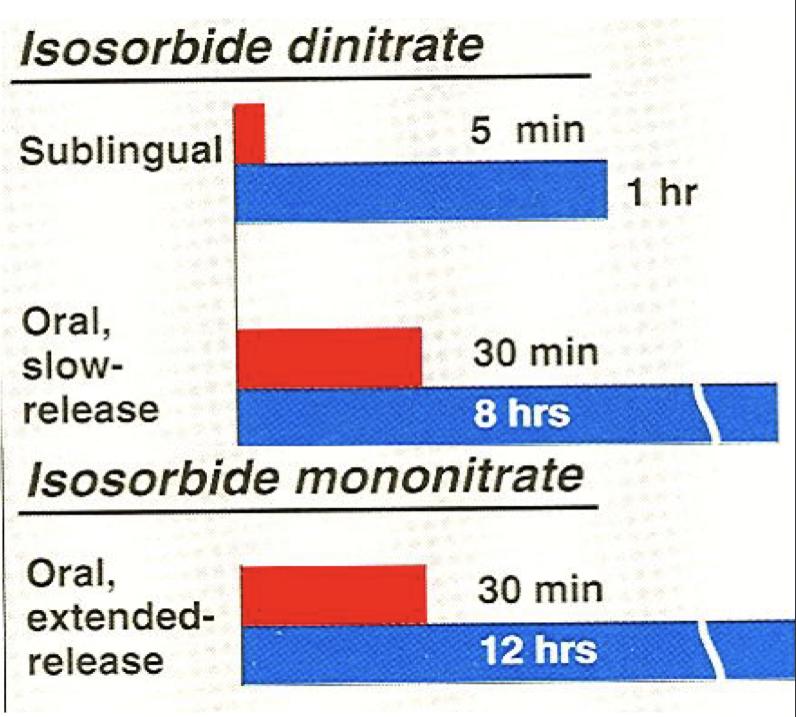 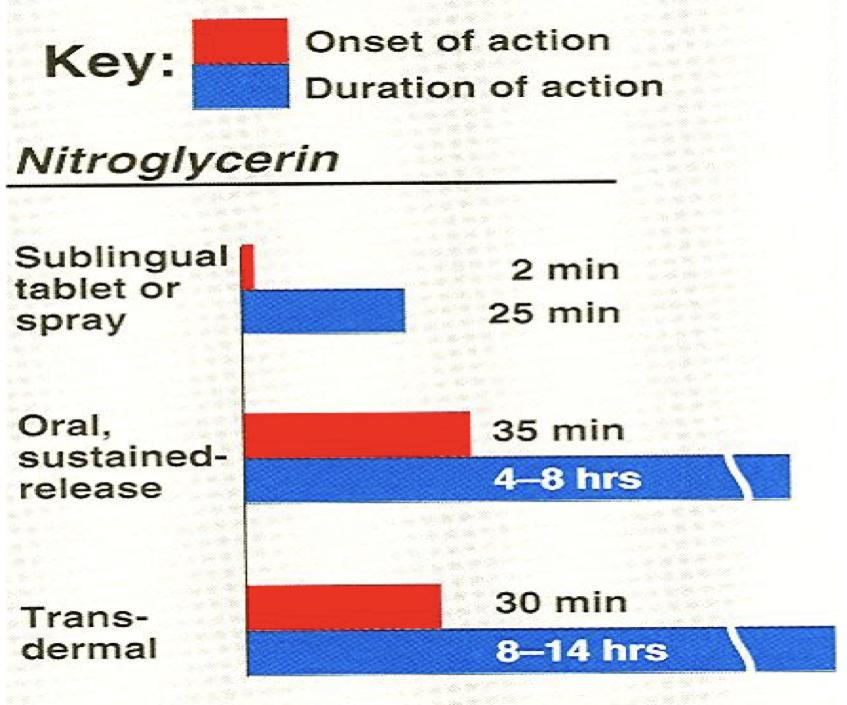 Female’s dr: numbers aren’t important
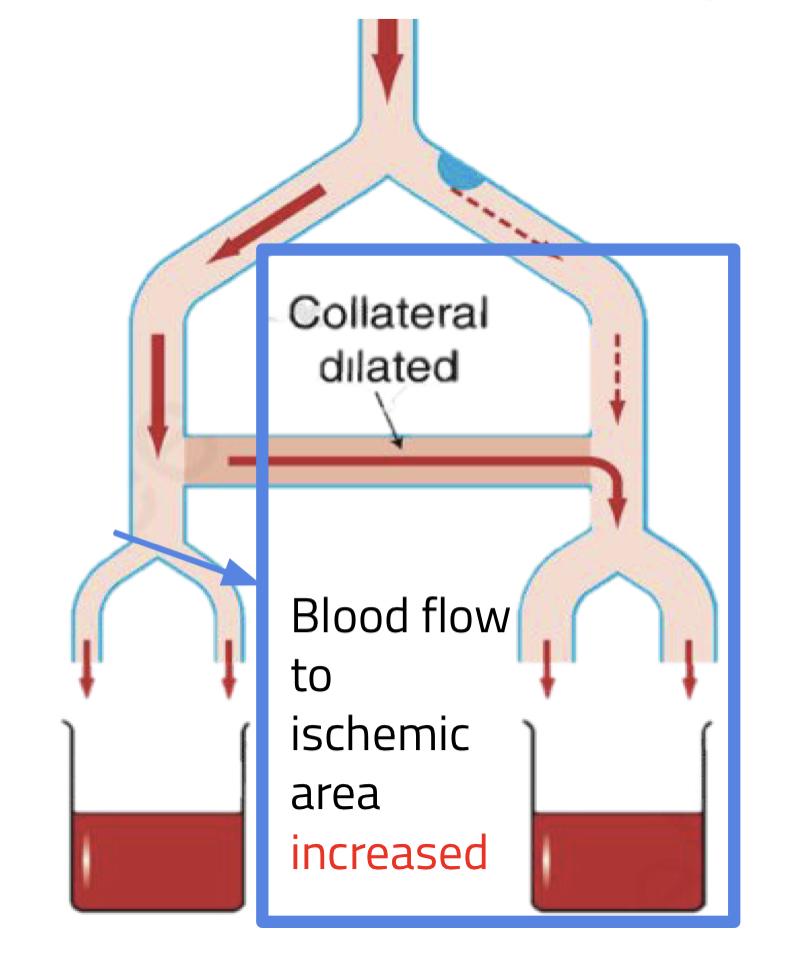 Organic Nitrates (cont.)
Contraindication
Glaucoma,
nitrates increase synthesis of aqueous humor → IOP ↑
Known sensitivity to organic nitrates
اللي يتحسسون من النايتريت
Uncorrected hypovolemia
reduction of volume →  vasoconstriction
وانت من الأساس عندك الcoronary شبه مقفل
Head trauma or cerebral hemorrhage → Increased intracranial pressure .
Concomitant administration of PDE5 Inhibitors.
Sildenafil + nitrates → Severe hypotension & death
1- The more cGMP the more vasodilation / 2- the PDE decrease cGMP thus  → vasoconstriction / 3- PDE inhibitors will prevent the previous step, thus → vasodilation / also the nitrate case vasodilation    →   net result: sever hypotension
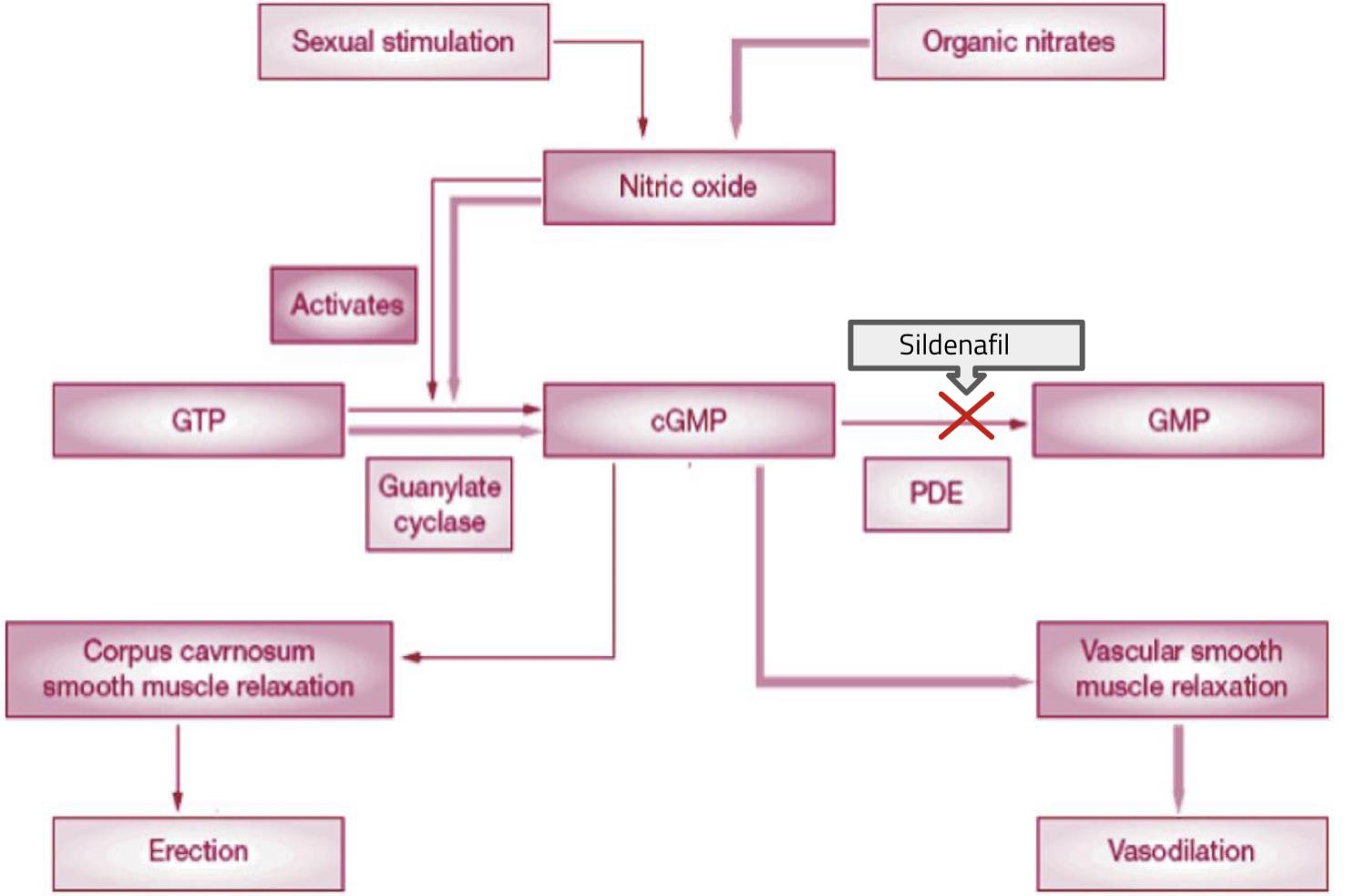 ARDs
(Viagra)
Reflex tachycardia and palpitation
 due to vasodilation → heart pump faster and try to maintain the blood pressure
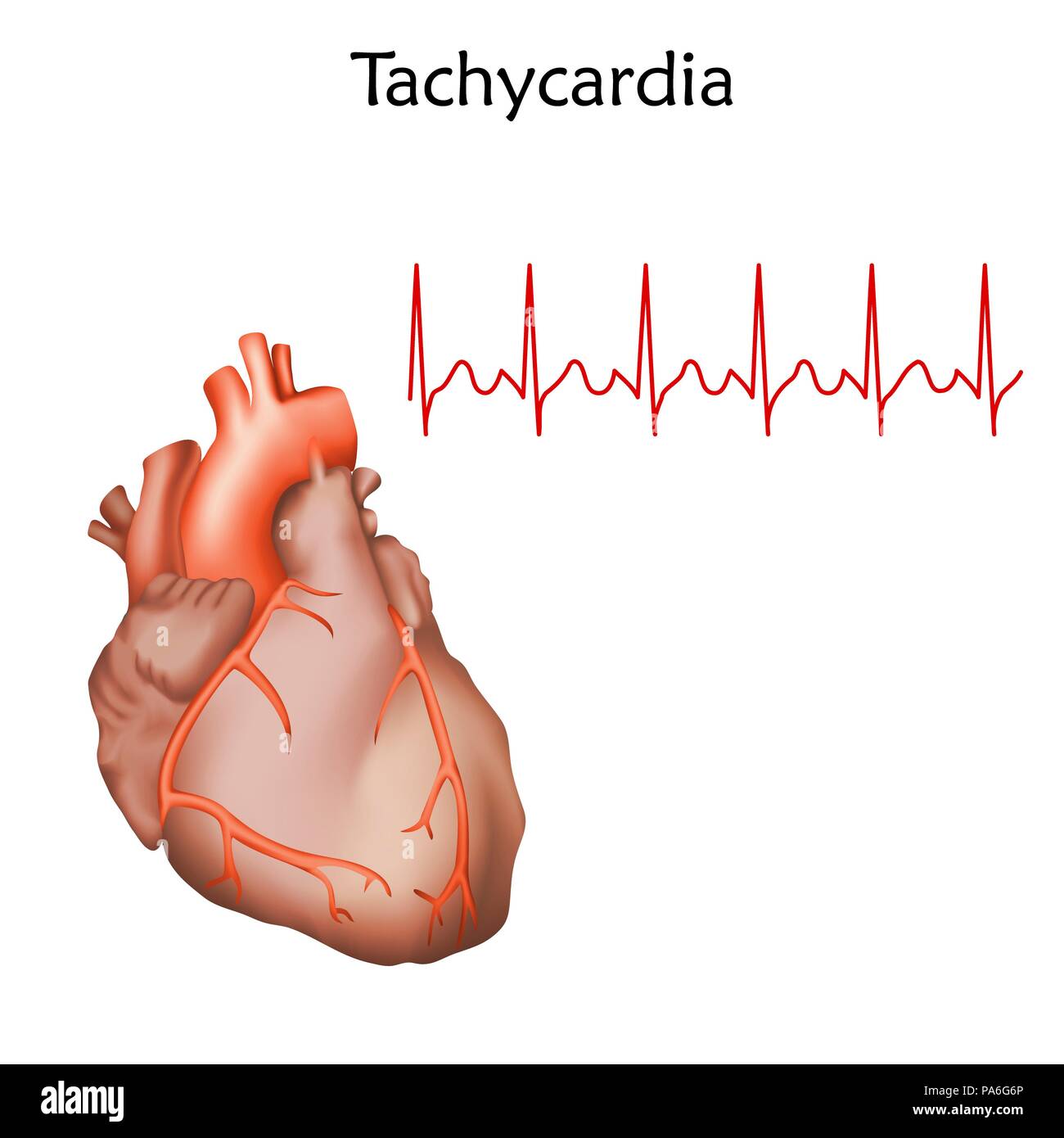 Flushing of blush area 
Leading to increasing oxygen  demand / ولأن الحبة تحت اللسان فأوعية الوجه هي اللي تتضرر أكثر
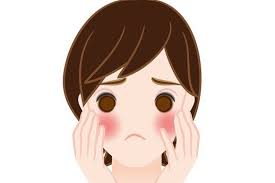 Postural hypotension, Dizziness and Syncope
due to dilation of cutaneous blood vessels
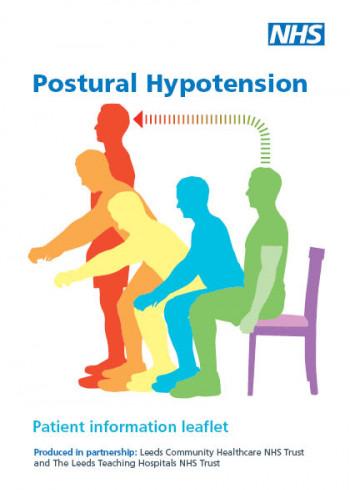 Throbbing headache
(most common), due to dilation of cranial blood vessels
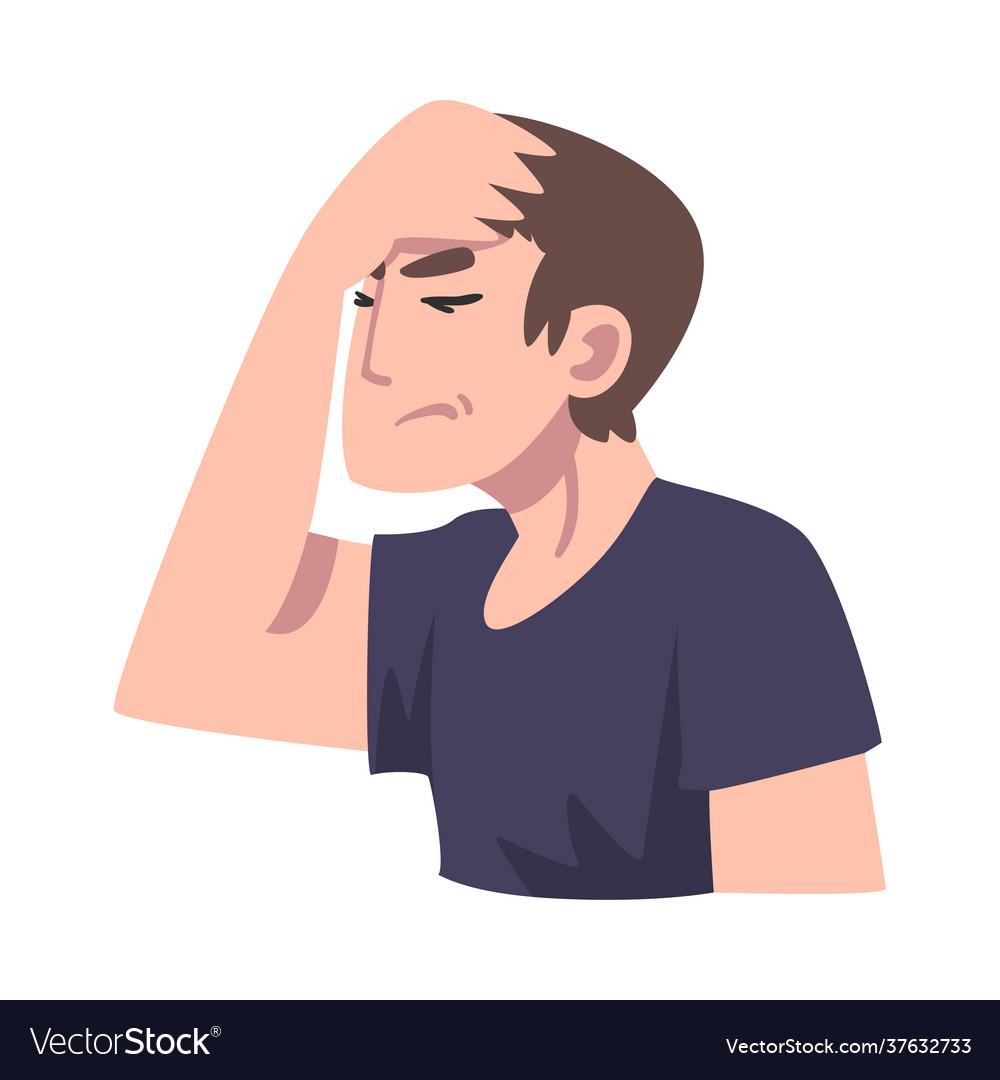 Rarely Methemoglobinemia (in overdoses)
Nitrite bind to HB --> converts ferrous “Fe+2” to ferric “fe+3” ( Methemoglobinemia ) which's not able to carry O2 in high dose
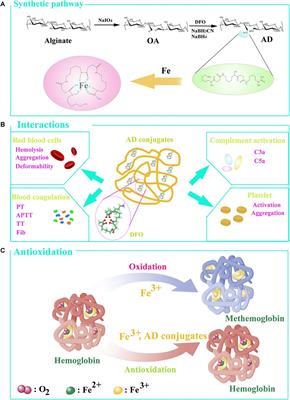 Effects of nitrates in treatment of angina and their results
male’s dr said it is not important and female’s dr said you can read it
According to Chemical structure.
Female’s dr said we need to know them
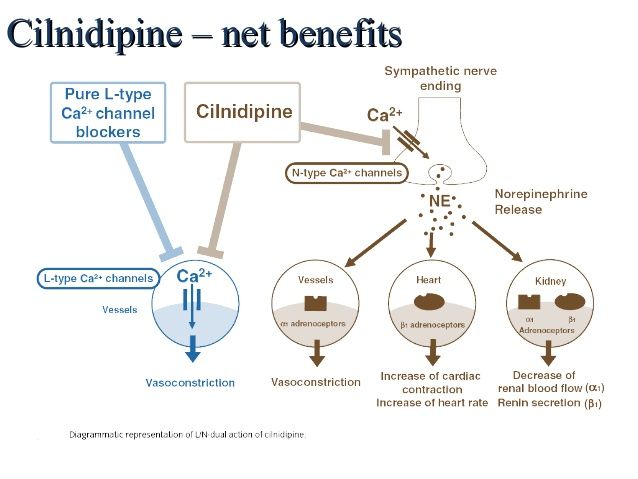 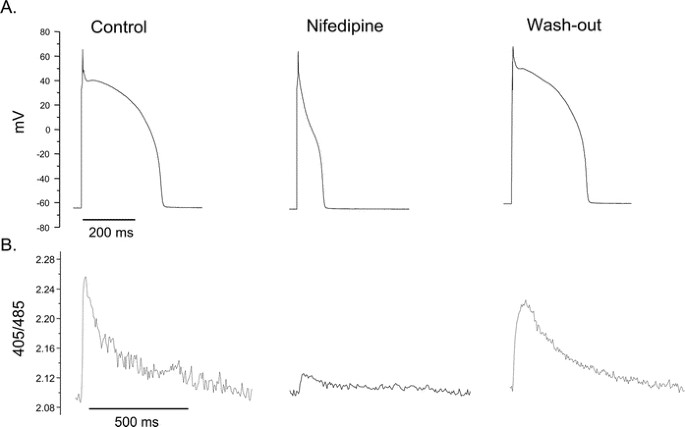 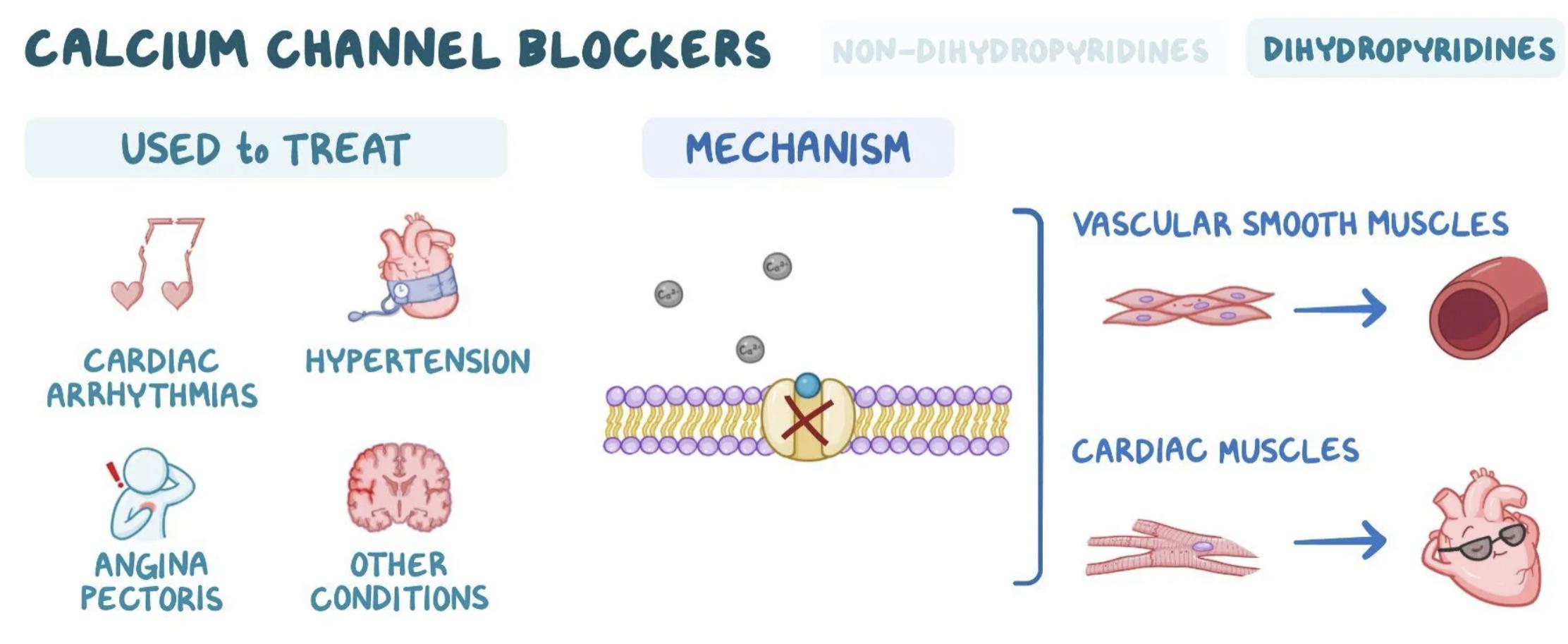 Should the short acting dihydropyridines (Nifedipine , Nicardipine) be AVOIDED?

Yes, because it could cause: 1- anginal attack 2- Vasodilation and hypotension which may result in Reflex tachycardia 3- ischemic heart disease . And it’s short acting
Is a calcium channel blocker useful as antianginal in patients with CHF (Congestive heart failure)? 

Yes, dihydropyrdine. To reduce the preload and afterload (vasodilator) and thus decrease the cardiac workload.
Can we combine Calcium Channel Blocker with a beta blocker?

Yes, dihydropyridine: because beta blockers work on the heart so we can not combine it with CCB that also works on the heart (cardiomyocyte), it may cause heart block. but we can give something that works on the blood vessel like the long acting dihydropyridine:amlodipine
Can we combine Calcium Channel blocker with Nitrate ? 

Yes, Verapamil: Because Nitrate is a vasodilator, that causes hypotension which leads to reflex tachycardia (increasing in the heart rate) and increasing in the force of contraction, so we can combine it with a CCB that works on the heart (cardiomyocyte) like verapamil to reduce the heart rate and the contraction
Combination with:
CHF → dihydropyrdine.
B-blocker → dihydropyrdine.
Nitrate → Verapamil
● Decreasing heart rate
 ( - chronotropic effect )
Increase duration of diastole
↓↓↓
Increase coronary blood flow
↓↓↓
Increase oxygen supply
● Decreasing contractility
 ( - inotropic effect )
Decrease workload
↓↓↓
Decrease O2 consumption
 (demand)
Can beta blockers be combined with nitrates?
Yes, they can block the pro-anginal effects of nitrates, which is desirable.

Can beta blockers be combined with dihydropyridine?
Yes, because dihydropyridines cause reflex tachycardia & β-blockers will block this action. 

Can beta blockers be combined with Verapamil?
No, both cause -ve inotropic effect → can lead to heart failure.

Should Beta blocker be withdrawn gradually?
Yes, because sudden stoppage will give rise to a withdrawal syndrome (Increased pain, rebound angina,
 MI, arrhythmia & hypertension). What is the reason? due to stimulation or up-regulation of β-receptors.

Can we give a beta blocker to a diabetic patient with ischemic heart disease?
It’s preferable to not indicate it because their risks in diabetic patients are: masking hypoglycemia symptoms by ↓insulin release and ↓glycogenolysis.
New approaches
We give them to the patient if 
there is no improvement
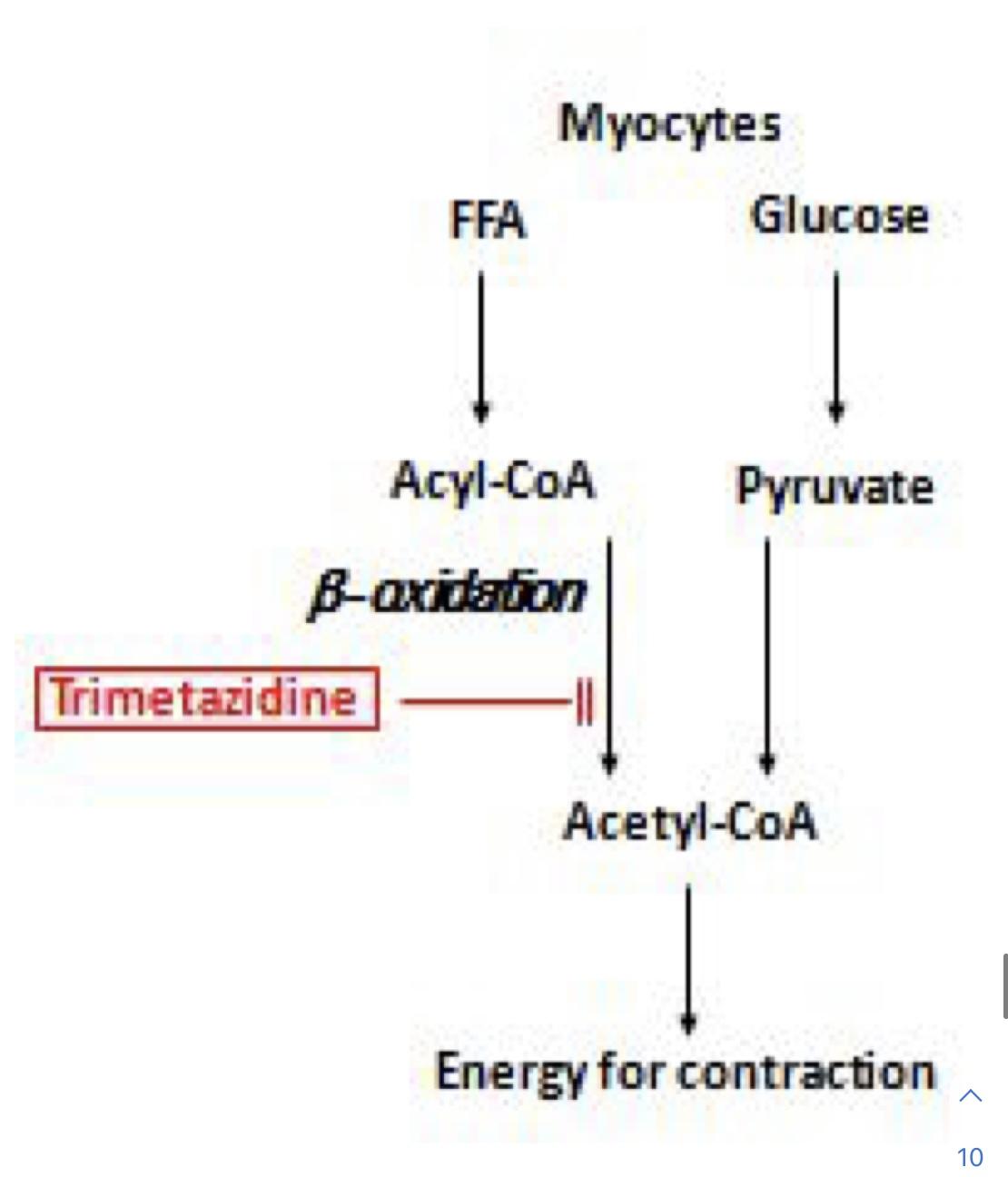 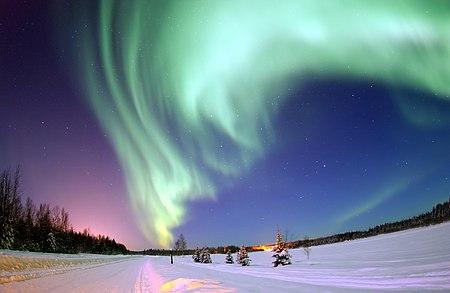 In the following table indicate increase, decrease or no effect with signs  ↑, ↓, ─  respectively:
Cases
Both doctors didn’t read it
A  55 - year - old woman complained to her physician of palpitations, flushing of the face, and vertigo. The woman, suffering from diabetes mellitus, was giving herself three daily doses of insulin. She had been recently diagnosed with exertional angina for which nitrate therapy was started with transdermal nitroglycerin and oral isosorbide mononitrate. After 3 weeks of therapy, her anginal attacks were less frequent but not completely prevented. Which would be an appropriate next therapeutic step for this patient?
Helmi’s Case
Special thanks to 438
Boy’s dr didn’t read it
Helmi, a 62-year-old male smoker with T2DM & hypertension presents with a 4-month history of exertional chest pain. Physical examination shows a BP of 152/90 mm Hg but is otherwise unremarkable. The ECG is normal, & laboratory tests show a fasting blood glucose value of 110 mg/dL, glycosylated hemoglobin 6.0%, creatinine 1.1 mg/dL, total cholesterol 160, LDL 120, HDL 38, & triglycerides 147 mg/dL. He exercises for 8 minutes, experiences chest pain, & is found to have a 2-mm ST-segment depression at the end of exercise.
Q & A
What factors worsen the symptoms in case of Helmi?
● Dr’s note: Smoking, hypertension >>vasoconstriction this will increase compression on the heart so reduce in blood supply, hyperlipidemia case AS ,diabetes.
What lifestyle modifications should Helmi carry out?
● Quit smoking, control of diabetes, diet control and moderate exercise.
If Helmi was prescribed nitrates & tolerance developed to their effects, how to overcome tolerance to nitrates?
● Nitrate tolerance can be overcome by: Smaller doses at increasing intervals (Nitrate free periods twice a day) & Giving drugs that maintain tissue SH group e.g. Captopril
Which signs or symptoms of Helmi suggest diagnosis of angina pectoris?
● Exercise induced chest pain and depression of ST segment.
● Pain is caused either by obstruction,or spasm.
Which antianginal drug is the best choice for the case of Helmi? And Why?
● Dr’s note:We should avoid B-blocker because he is Diabetic , we can start with
Nitrate and Ca++ channel blocker.
What is the possible underlying cause of Helmi’s exertional pain?
● atherosclerotic and blood obstruction.
What is Basic mechanism of angina pectoris? And What are the determinants of oxygen demand & supply?
● obstruction or spasm of the arteries that supply blood to the heart muscle.
If Helmi does not respond to monotherapy, what other drug should be added to his regimen? 
● Dr’s note:
responding good or not بدون ما یستنوا they should
give traditional drugs (nitrate,CCB)+add on drugs like Nicorandil,trimetazidine ,Ranolazine,Ivabradine .
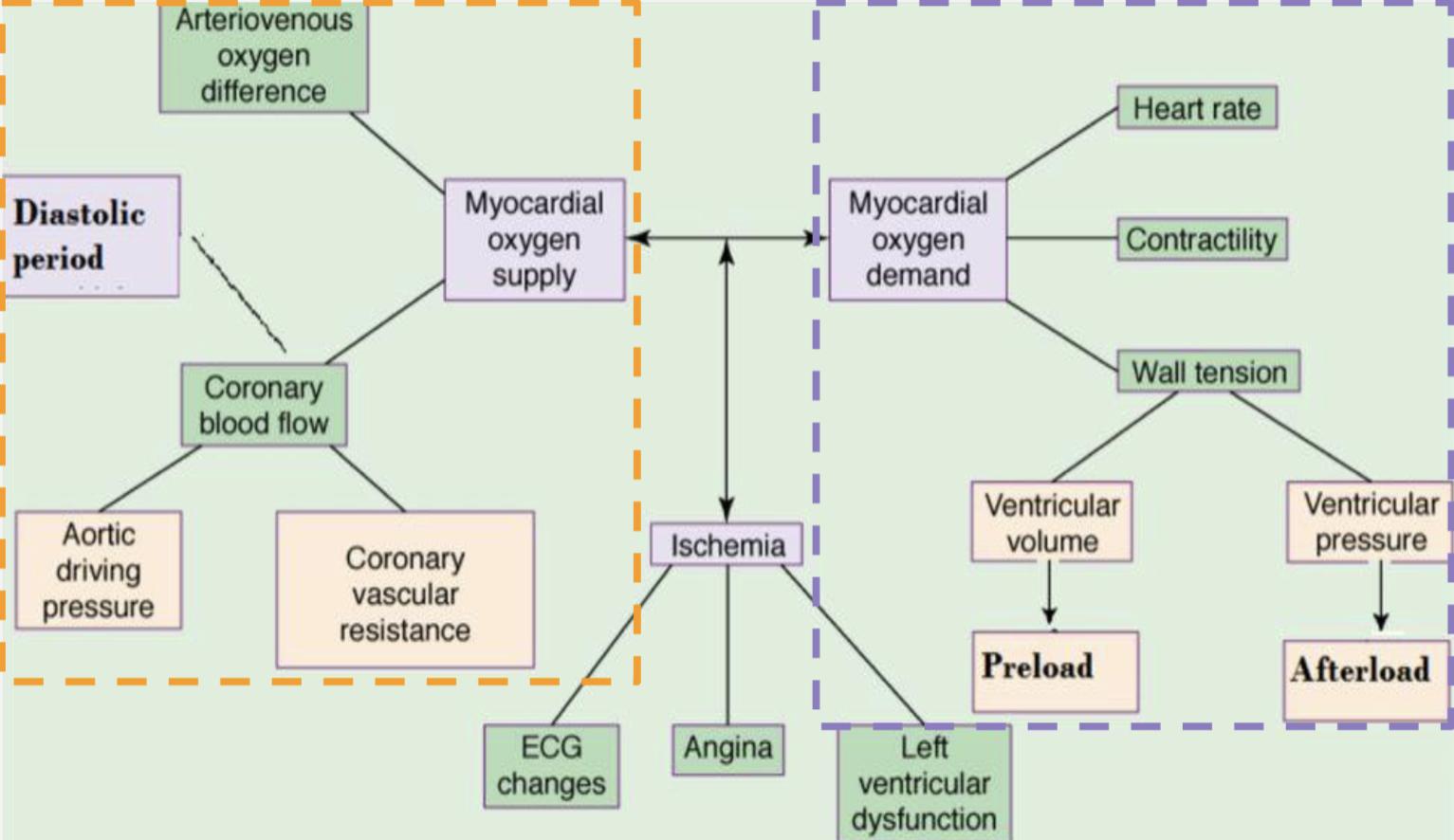 What triggers the onset of symptoms in Helmi case?
● The main triggers is the Exercise.(increase in cardiac demand)
Which antihyperlipidemic drug should be prescribed to Helmi? 
● Statins + Fibrates
MCQ’S
1- D
2- B
3- B
4- D
5- C
6- C
SAQ’S
Pharmacology Team
442
Leaders
Othman Alabdullah
Arob Alasheikh
Hassan Alabdullatif
Dena Alsuhaibani
Members
Rakan Alromayan
Meshari alshathri
Nasser Alghaith
Alwaleed Faqihi
Malik halees
Nawaf Alrefaei
Saad Alahmari
Emad Almutairi
Khaled bin arbeed
Salem alrasheed 
Mohammed Almajhadi
Mohammed aloraini
faisal  adel
Khalid alrasheed 
Faris Alseraye 
Fahad Alhelelah
Luay Almutair
Omar Alkadhi
Noura bin hammad 
Rahaf Almutairi 
Jana Alhazmi
Lina ALyahya
Aljazi AlBabtain
Atheer Alkanhal 
Reema Alquraini
Nouf Aldhalaan
Noura Alshafi 
Layan Aldoukhi 
Farah Alfayez 
Razan Almohanna 
Alanoud Almarzoqi
Shahed Bukhari 
Tharaa Alhowaish
Amazing summary 
Special thanks to 441
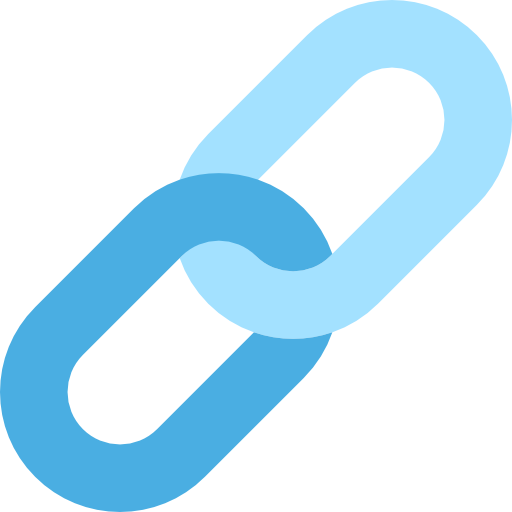 any suggestions or Complaints :
Pharmacology442@gmail.com